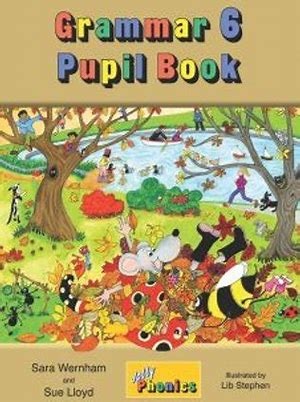 Jolly Grammar
6a-20
Spelling Test 10
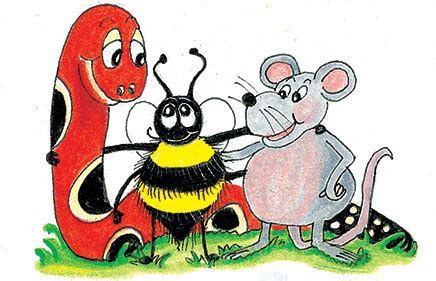 ancient
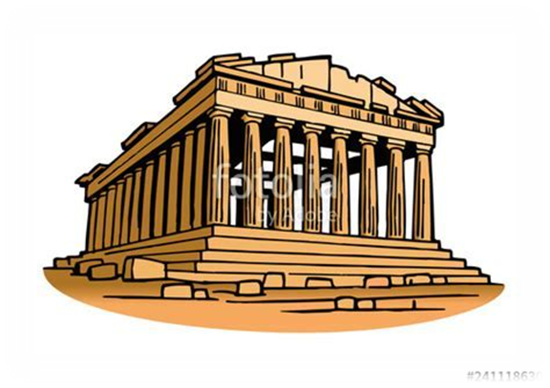 ancient 
 unsocial
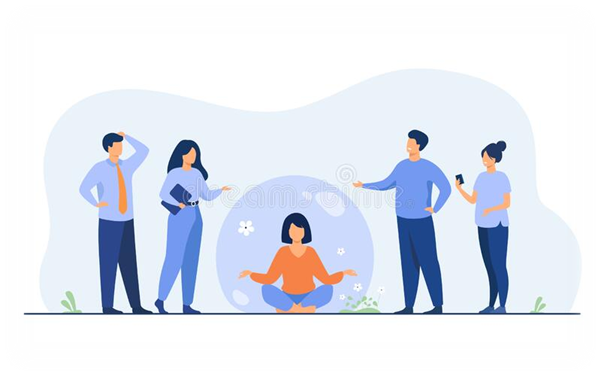 ancient 
 unsocial
 species
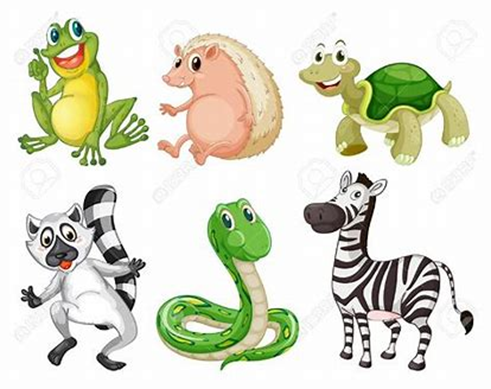 ancient 
 unsocial
 species
 sociable
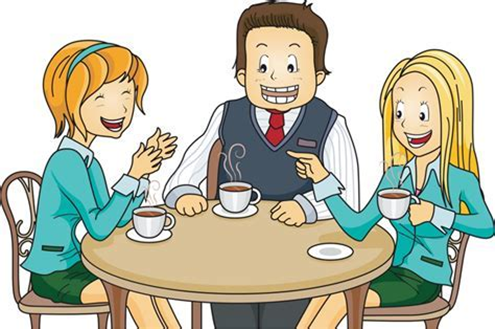 ancient 
 unsocial
 species
 sociable
 specially
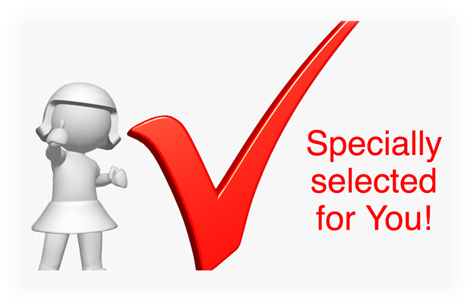 ancient 
 unsocial
 species
 sociable
 specially
 multiracial
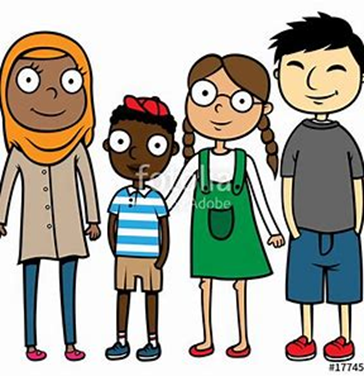 ancient 
 unsocial
 species
 sociable
 specially
 multiracial
 efficient
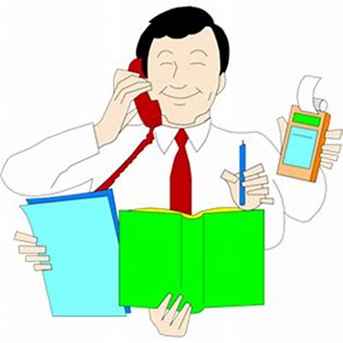 ancient 
 unsocial
 species
 sociable
 specially
 multiracial
 efficient
 sufficient
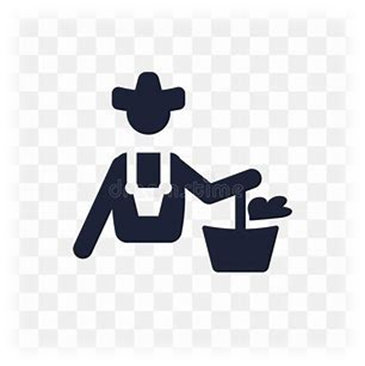 ancient 
 unsocial
 species
 sociable
 specially
 multiracial
 efficient
 sufficient
 suspicion
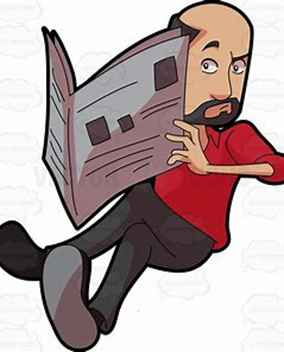 10. conscience
ancient 
 unsocial
 species
 sociable
 specially
 multiracial
 efficient
 sufficient
 suspicion
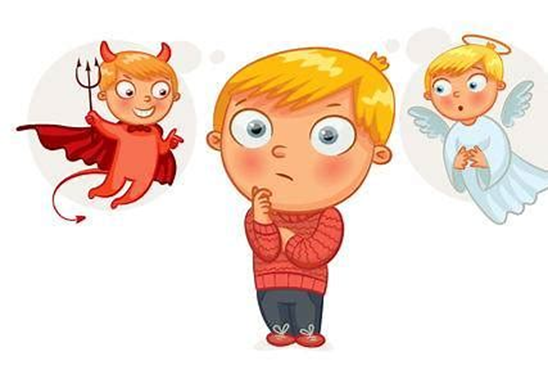 10. conscience
11. proficient
ancient 
 unsocial
 species
 sociable
 specially
 multiracial
 efficient
 sufficient
 suspicion
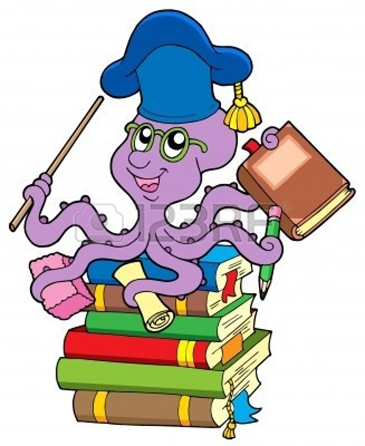 10. conscience
11. proficient
12. especially
ancient 
 unsocial
 species
 sociable
 specially
 multiracial
 efficient
 sufficient
 suspicion
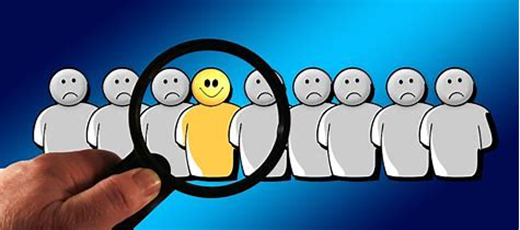 10. conscience
11. proficient
12. especially
13. appreciation
ancient 
 unsocial
 species
 sociable
 specially
 multiracial
 efficient
 sufficient
 suspicion
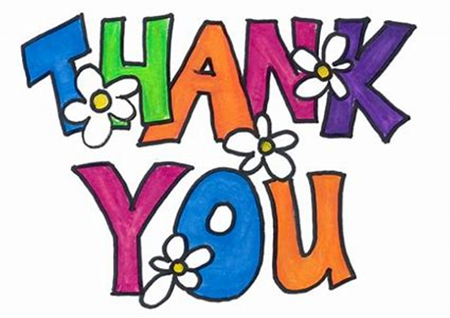 10. conscience
11. proficient
12. especially
13. appreciation
14. insufficient
ancient 
 unsocial
 species
 sociable
 specially
 multiracial
 efficient
 sufficient
 suspicion
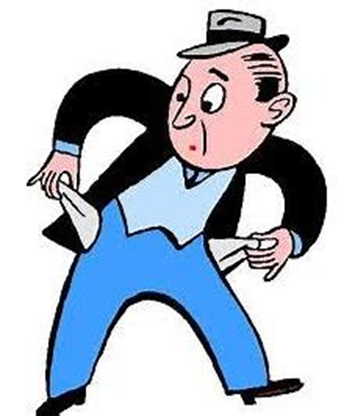 10. conscience
11. proficient
12. especially
13. appreciation
14. insufficient
15. coercion
ancient 
 unsocial
 species
 sociable
 specially
 multiracial
 efficient
 sufficient
 suspicion
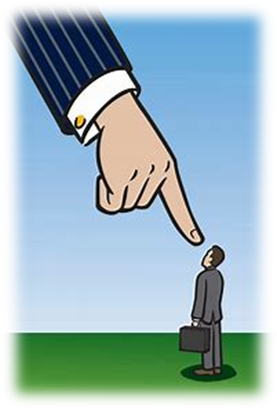 10. conscience
11. proficient
12. especially
13. appreciation
14. insufficient
15. coercion
16. inefficient
ancient 
 unsocial
 species
 sociable
 specially
 multiracial
 efficient
 sufficient
 suspicion
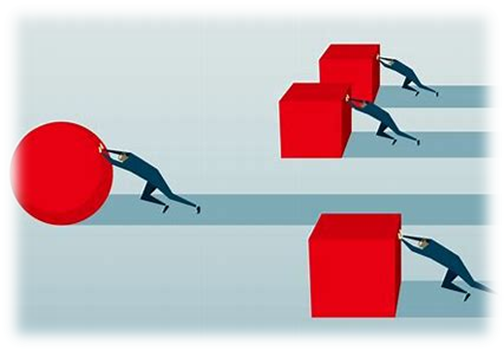 10. conscience
11. proficient
12. especially
13. appreciation
14. insufficient
15. coercion
16. inefficient
17. beneficiary
ancient 
 unsocial
 species
 sociable
 specially
 multiracial
 efficient
 sufficient
 suspicion
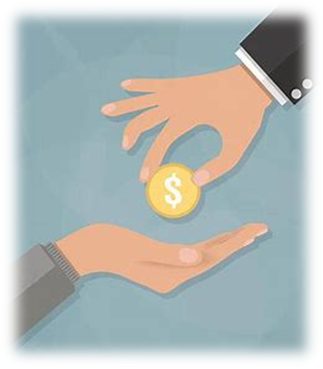 10. conscience
11. proficient
12. especially
13. appreciation
14. insufficient
15. coercion
16. inefficient
17. beneficiary
18. excruciating
ancient 
 unsocial
 species
 sociable
 specially
 multiracial
 efficient
 sufficient
 suspicion
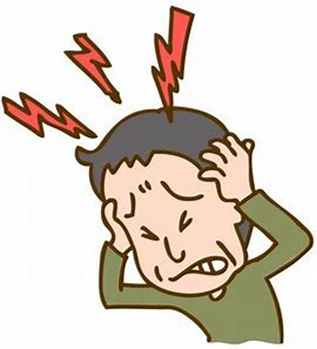 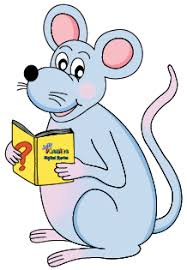 Let’s revise prepositional phrases
prepositional phrases
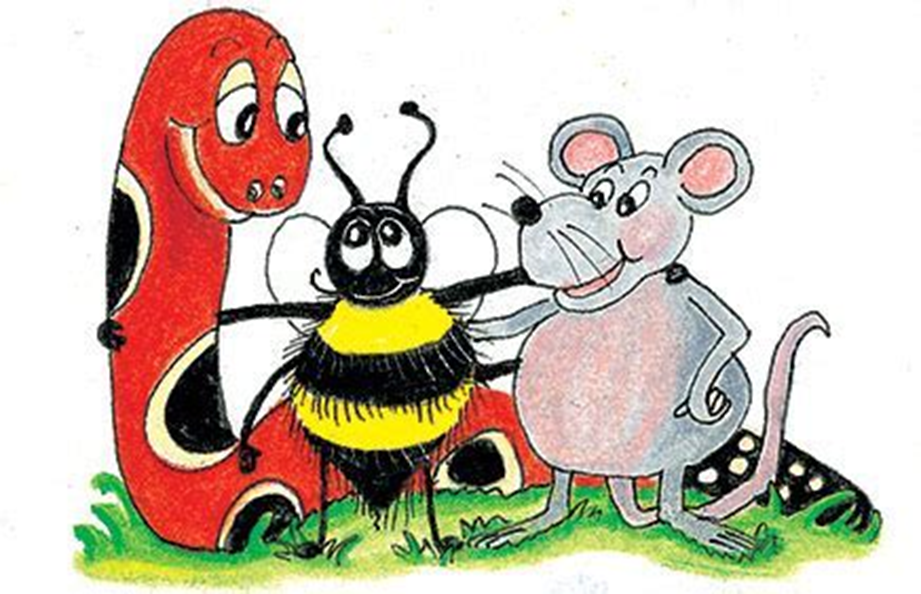 prepositional phrases

 The birds were singing 
in the old oak tree.
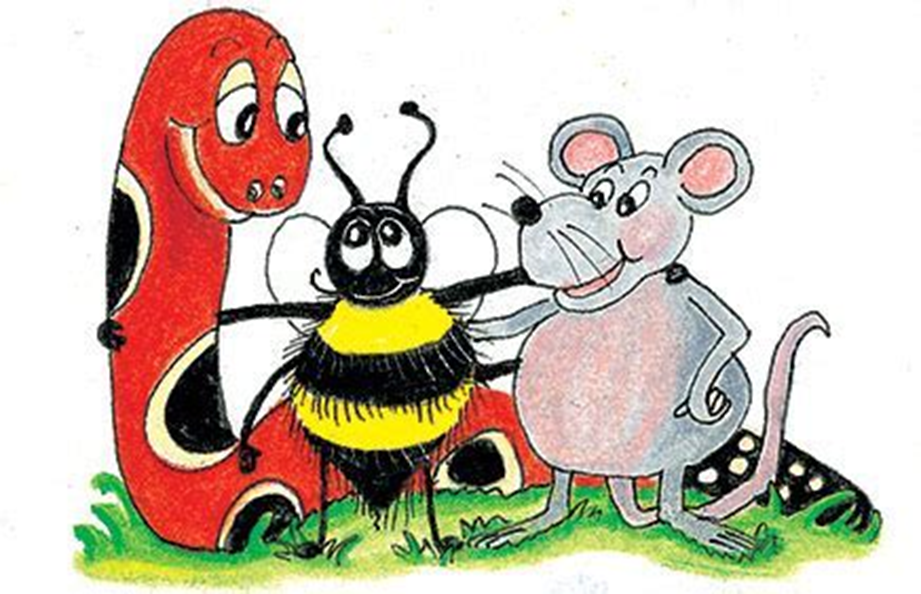 prepositional phrases

 The birds were singing 
[in the old oak tree].
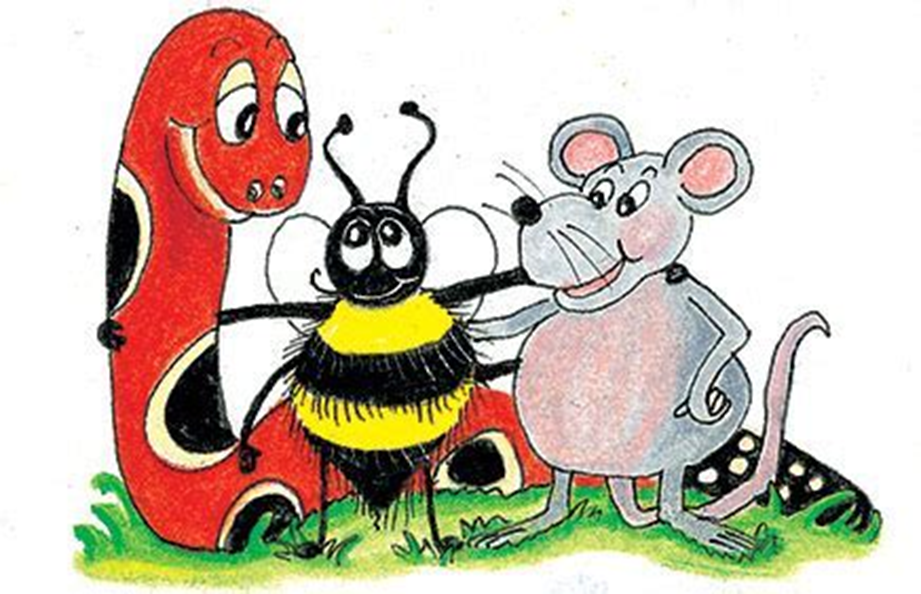 The birds were singing 
[in the old oak tree].
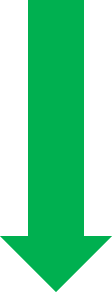 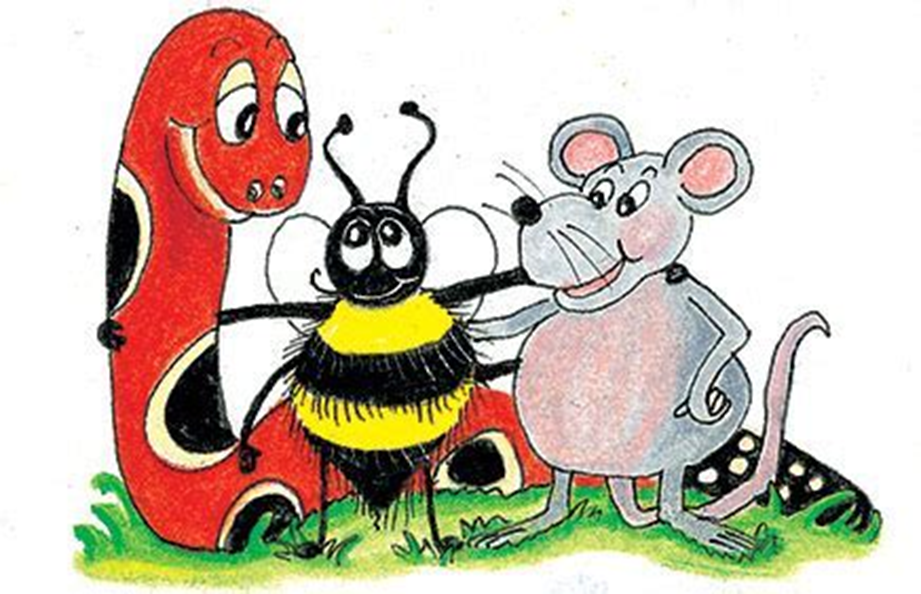 The birds were singing 
[in the old oak tree].
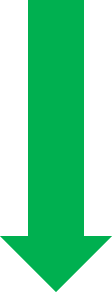 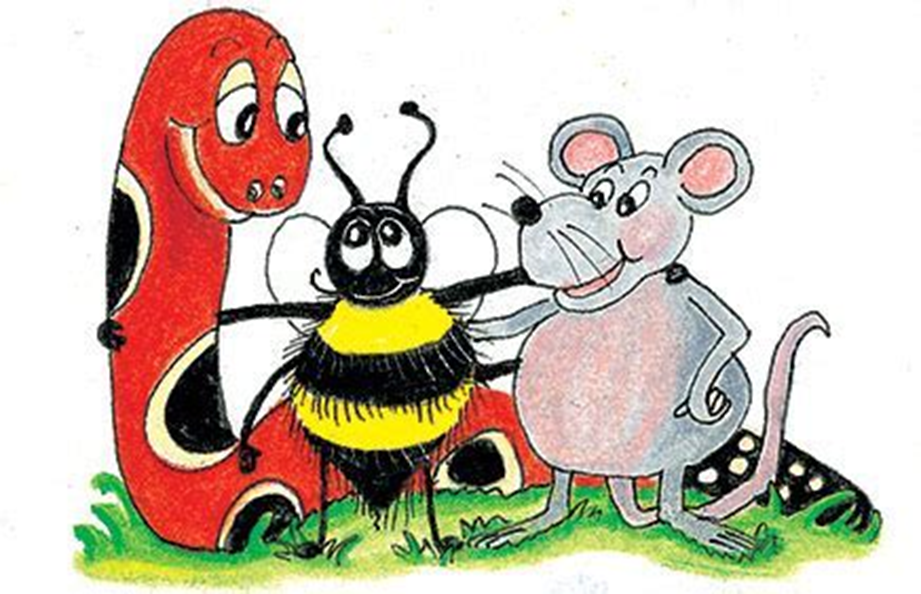 In the old oak tree,
the birds were singing.
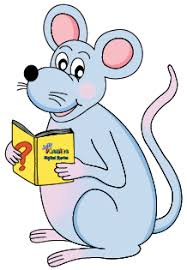 Let’s learn.
prepositional phrases as Adjectives
The birds in the old oak tree were singing.
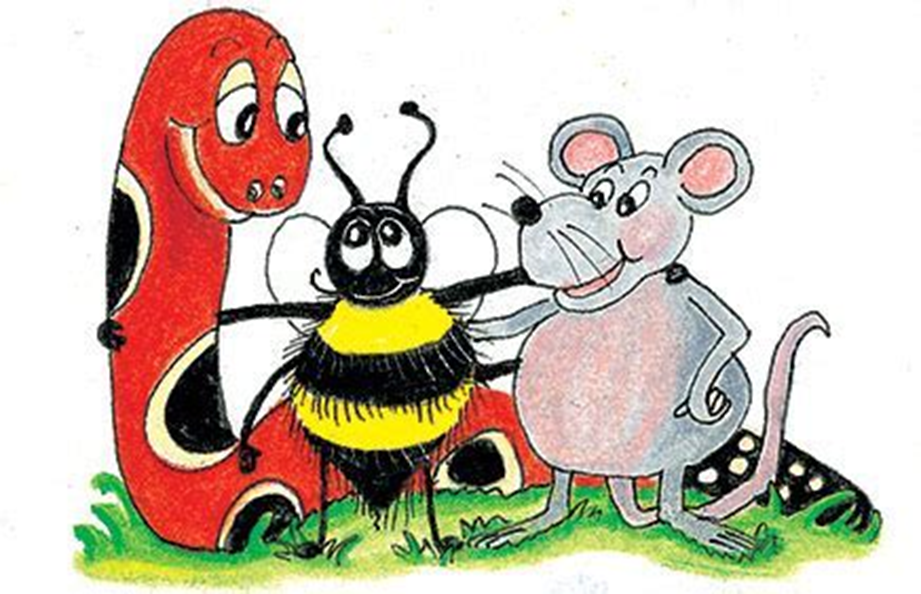 prepositional phrases as Adjectives
The birds [in the old oak tree] were singing.
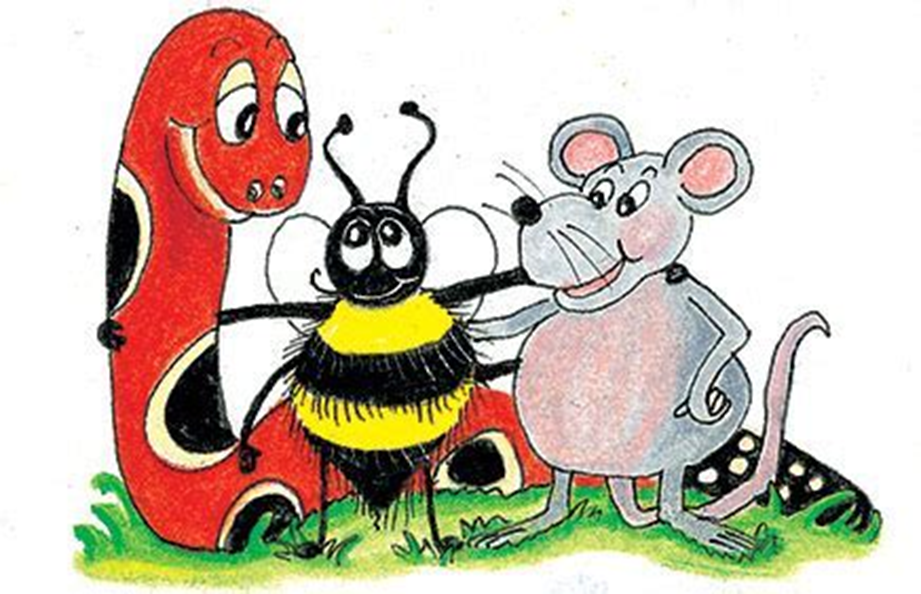 prepositional phrases as Adjectives
The birds [in the old oak tree] were singing.
the boy in the red coat
 the handkerchief with blue spots
 a tube of toothpaste
 the plates on the table
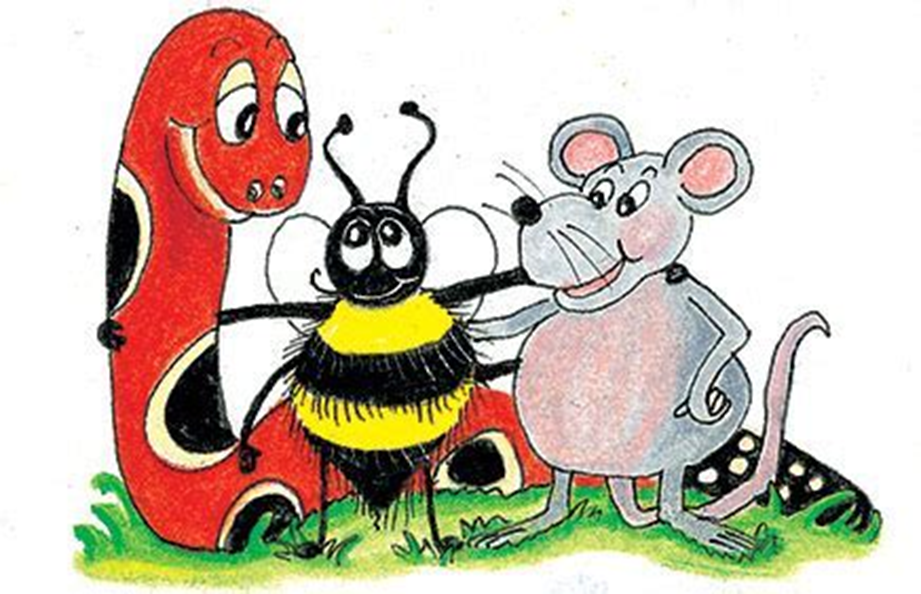 prepositional phrases as Adjectives
The birds [in the old oak tree] were singing.
the boy [in the red coat]
 the handkerchief with blue spots
 a tube of toothpaste
 the pates on the table
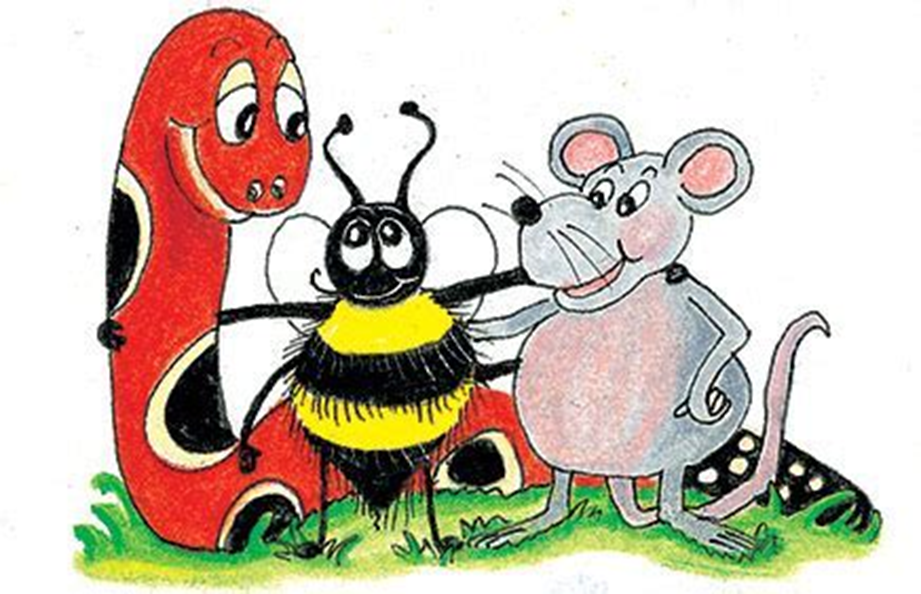 prepositional phrases as Adjectives
The birds [in the old oak tree] were singing.
the boy [in the red coat]
 the handkerchief [with blue spots]
 a tube of toothpaste
 the pates on the table
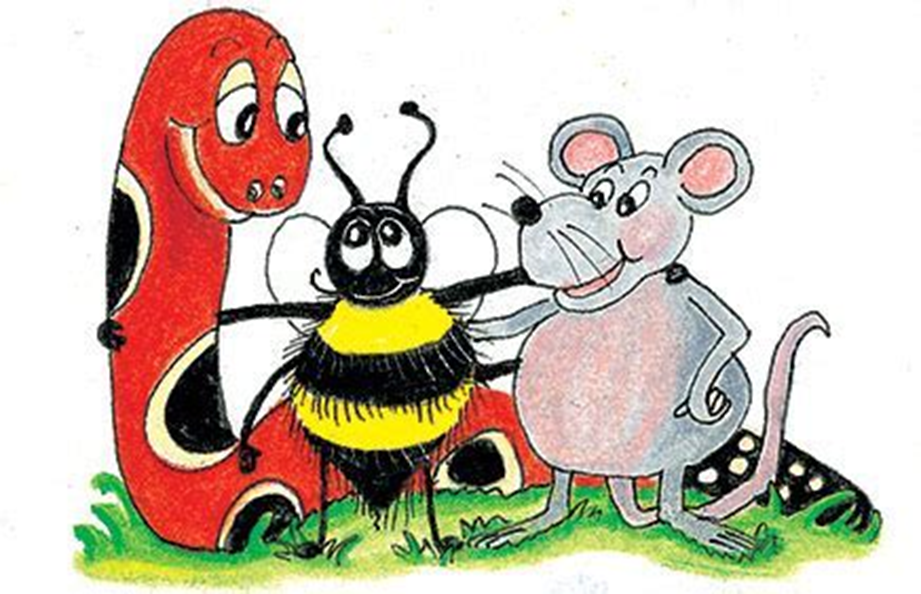 prepositional phrases as Adjectives
The birds [in the old oak tree] were singing.
the boy [in the red coat]
 the handkerchief [with blue spots]
 a tube [of toothpaste]
 the plates on the table
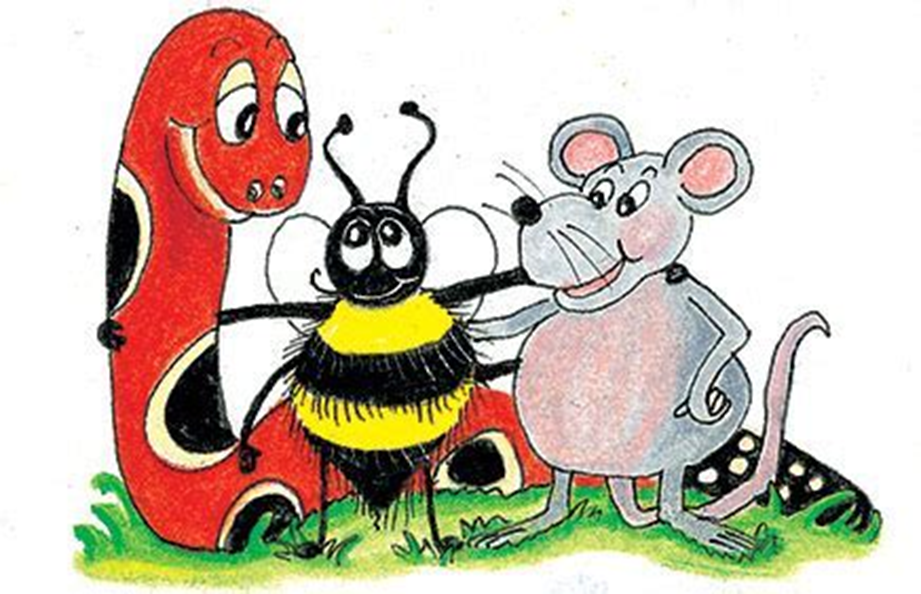 prepositional phrases as Adjectives
The birds [in the old oak tree] were singing.
the boy [in the red coat]
 the handkerchief [with blue spots]
 a tube [of toothpaste]
 the pates [on the table]
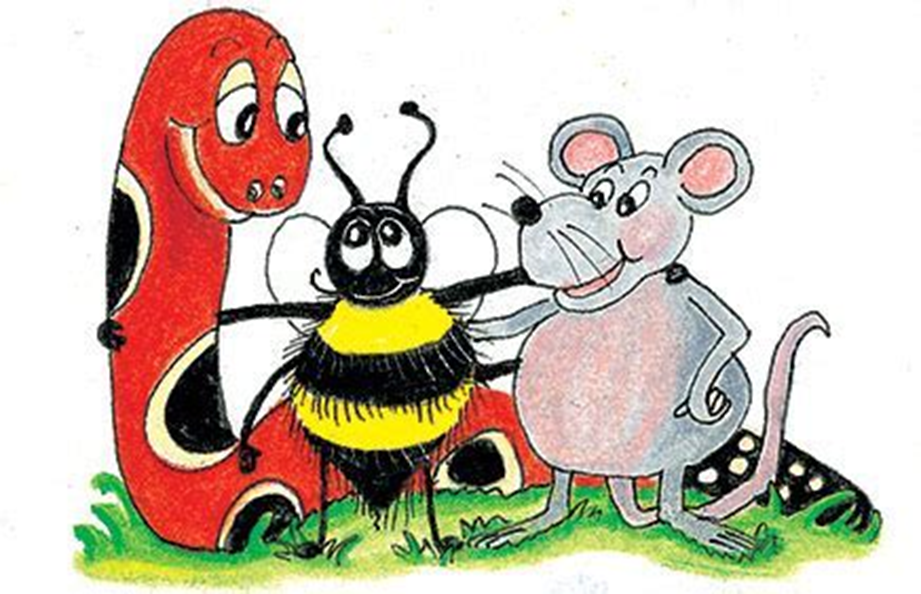 Prepositional Phrases as Adjectives
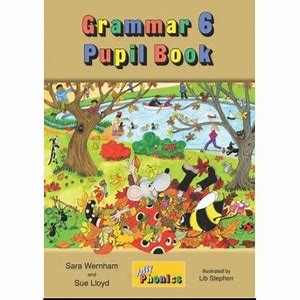 The horses (in the field) were neighing loudly.


Which horses were neighing loudly?
 
the ones in the field
I recently received (a box of chocolates).



What kind of box did I recently receive?
 
 a box of chocolate
Anna is the girl (with the kaleidoscope).



Which girl is Anna?
 
 the one with the kaleidoscope
November is the month (after October).




Which month is  November?
 
  the one after October
She gave her niece a bottle (of perfume).



What kind of bottle did she give her niece?
 
  a bottle of perfume
The eiderdown (on the bed) is a family heirloom.



Which eiderdown is a family heiroom?
 
  the one on the bed
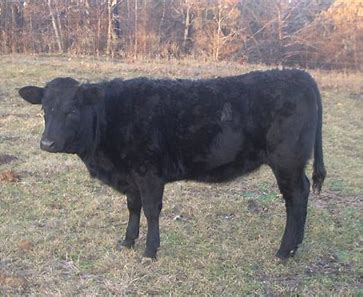 the next to the feisty heifer 

 after the weird smell

 with the fiendish laughter

 in a pretty handkerchief
my elementary school up the road 

  his expensive car inside the box

  my big clock under the tree 

  my colorful soccer ball near the park
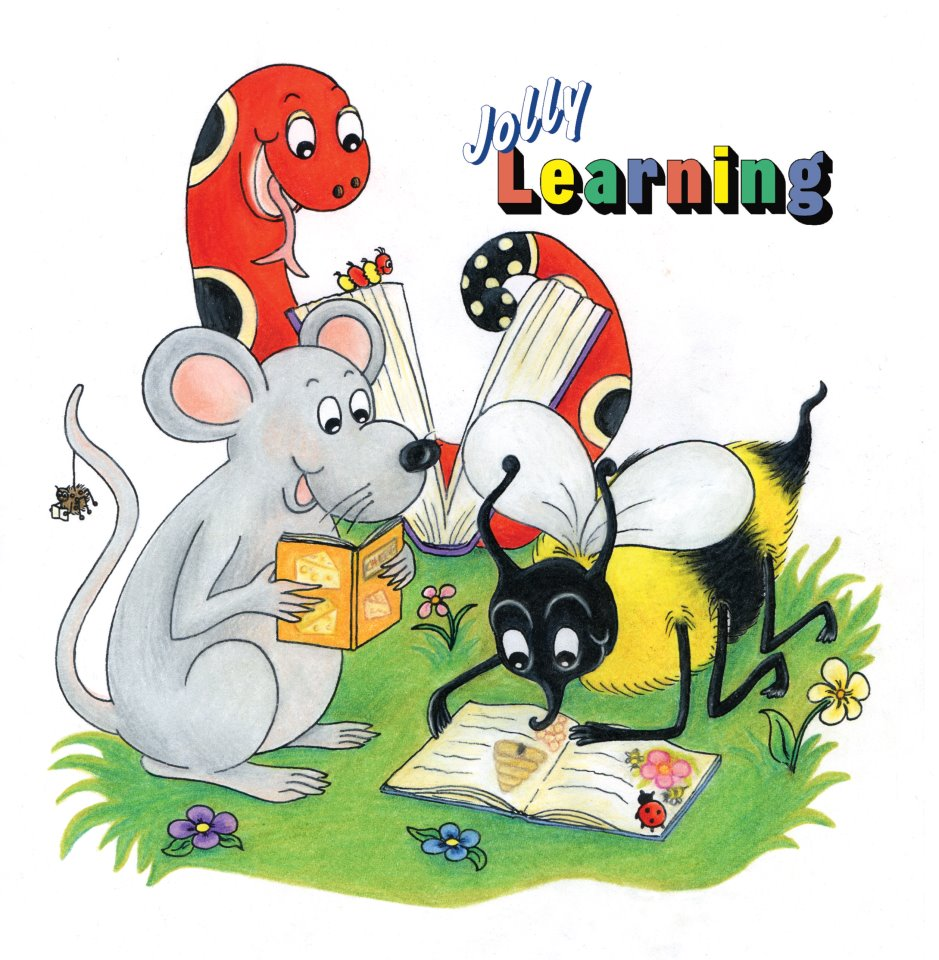 See you
 next time!